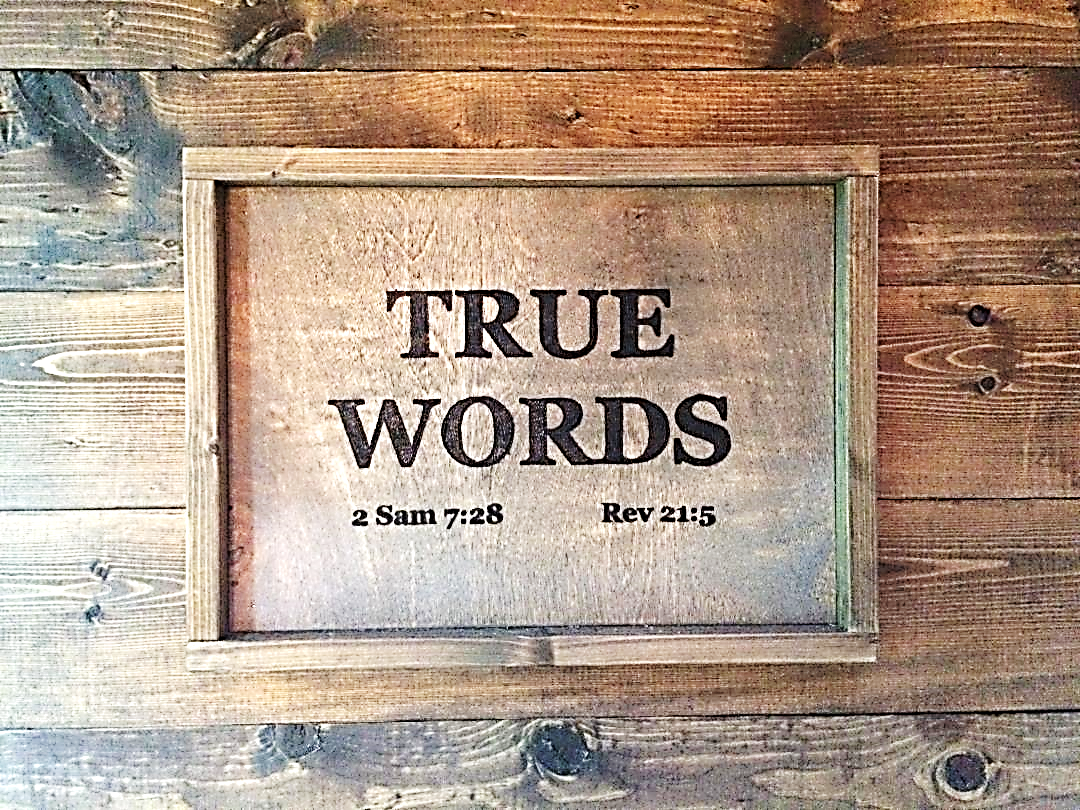 SERMON TITLE
A Sharp
Twoedged Sword
Psalm 149:5-9   Let the saints be joyful in glory: let them sing aloud upon their beds.  6 Let the high praises of God be in their mouth, and a twoedged sword in their hand;  7 To execute vengeance upon the heathen, and punishments upon the people;  8 To bind their kings with chains, and their nobles with fetters of iron;  9 To execute upon them the judgment written: this honour have all his saints. Praise ye the LORD.
True Words Christian Church
Hebrews 4:11-12   Let us labour therefore to enter into that rest, lest any man fall after the same example of unbelief.  12 For the word of God is quick, and powerful, and sharper than any twoedged sword, piercing even to the dividing asunder of soul and spirit, and of the joints and marrow, and is a discerner of the thoughts and intents of the heart.
True Words Christian Church
“With a single-edged sword, an enemy could potentially grab the dull edge of the blade. This isn’t possible with double-edged swords, however. With both edges featuring razor-like sharpness, there’s no safe edge to grab. If an enemy attempted to grab a double-edged sword, he would likely sustain a serious cut.”
True Words Christian Church
“A sword with double edges is made with steel sharpened at both ends. It is a dangerous weapon because there is no blunt edge. It can hurt, maim, or kill when it is swung in either direction. A double-edged sword is therefore more deathly than a sword with a single edge.”
True Words Christian Church
“Literally, a double-edged sword is a sword that has two sharpened edges. Figuratively, double edged sword refers to something that has both good and bad consequences. When you’re wielding a double-edged sword, you have to be careful that you don’t cut yourself when you’re trying to swing it at an opponent.”
True Words Christian Church
Luke 20:17-18   And he beheld them, and said, What is this then that is written, The stone which the builders rejected, the same is become the head of the corner?  18 Whosoever shall fall upon that stone shall be broken; but on whomsoever it shall fall, it will grind him to powder.
True Words Christian Church
Ephesians 6:10-12   Finally, my brethren, be strong in the Lord, and in the power of his might.  11 Put on the whole armour of God, that ye may be able to stand against the wiles of the devil.  12 For we wrestle not against flesh and blood, but against principalities, against powers, against the rulers of the darkness of this world, against spiritual wickedness in high places.
True Words Christian Church
Ephesians 6:13-16   Wherefore take unto you the whole armour of God, that ye may be able to withstand in the evil day, and having done all, to stand.  14 Stand therefore, having your loins girt about with truth, and having on the breastplate of righteousness;  15 And your feet shod with the preparation of the gospel of peace;  16 Above all, taking the shield of faith, wherewith ye shall be able to quench all the fiery darts of the wicked.
True Words Christian Church
Ephesians 6:17-18   And take the helmet of salvation, and the sword of the Spirit, which is the word of God:  18 Praying always with all prayer and supplication in the Spirit, and watching thereunto with all perseverance and supplication for all saints;
True Words Christian Church
Romans 10:13-15   For whosoever shall call upon the name of the Lord shall be saved.  14 How then shall they call on him in whom they have not believed? and how shall they believe in him of whom they have not heard? and how shall they hear without a preacher?  15 And how shall they preach, except they be sent? as it is written, How beautiful are the feet of them that preach the gospel of peace, and bring glad tidings of good things!
True Words Christian Church
Romans 2:28-29   For he is not a Jew, which is one outwardly; neither is that circumcision, which is outward in the flesh:  29 But he is a Jew, which is one inwardly; and circumcision is that of the heart, in the spirit, and not in the letter; whose praise is not of men, but of God.
True Words Christian Church
Deuteronomy 10:16   Circumcise therefore the foreskin of your heart, and be no more stiffnecked.
True Words Christian Church
Deuteronomy 30:6   And the LORD thy God will circumcise thine heart, and the heart of thy seed, to love the LORD thy God with all thine heart, and with all thy soul, that thou mayest live.
True Words Christian Church
Jeremiah 4:4   Circumcise yourselves to the LORD, and take away the foreskins of your heart, ye men of Judah and inhabitants of Jerusalem: lest my fury come forth like fire, and burn that none can quench it, because of the evil of your doings.
True Words Christian Church
Colossians 2:10-12   And ye are complete in him, which is the head of all principality and power:  11 In whom also ye are circumcised with the circumcision made without hands, in putting off the body of the sins of the flesh by the circumcision of Christ:  12 Buried with him in baptism, wherein also ye are risen with him through the faith of the operation of God, who hath raised him from the dead.
True Words Christian Church
Romans 6:4-6   Therefore we are buried with him by baptism into death: that like as Christ was raised up from the dead by the glory of the Father, even so we also should walk in newness of life.  5 For if we have been planted together in the likeness of his death, we shall be also in the likeness of his resurrection:  6 Knowing this, that our old man is crucified with him, that the body of sin might be destroyed, that henceforth we should not serve sin.
True Words Christian Church
Isaiah 66:15-16   For, behold, the LORD will come with fire, and with his chariots like a whirlwind, to render his anger with fury, and his rebuke with flames of fire.  16 For by fire and by his sword will the LORD plead with all flesh: and the slain of the LORD shall be many.
True Words Christian Church
Revelation 19:21   And the remnant were slain with the sword of him that sat upon the horse, which sword proceeded out of his mouth: and all the fowls were filled with their flesh.
True Words Christian Church
Jeremiah 25:30-31   Therefore prophesy thou against them all these words, and say unto them, The LORD shall roar from on high, and utter his voice from his holy habitation; he shall mightily roar upon his habitation; he shall give a shout, as they that tread the grapes, against all the inhabitants of the earth.  31 A noise shall come even to the ends of the earth; for the LORD hath a controversy with the nations, he will plead with all flesh; he will give them that are wicked to the sword, saith the LORD.
True Words Christian Church
Jeremiah 25:32-33   Thus saith the LORD of hosts, Behold, evil shall go forth from nation to nation, and a great whirlwind shall be raised up from the coasts of the earth.  33 And the slain of the LORD shall be at that day from one end of the earth even unto the other end of the earth: they shall not be lamented, neither gathered, nor buried; they shall be dung upon the ground.
True Words Christian Church
Isaiah 34:5-6   For my sword shall be bathed in heaven: behold, it shall come down upon Idumea, and upon the people of my curse, to judgment.  6 The sword of the LORD is filled with blood, it is made fat with fatness, and with the blood of lambs and goats, with the fat of the kidneys of rams: for the LORD hath a sacrifice in Bozrah, and a great slaughter in the land of Idumea.
True Words Christian Church
Isaiah 63:3-4   I have trodden the winepress alone; and of the people there was none with me: for I will tread them in mine anger, and trample them in my fury; and their blood shall be sprinkled upon my garments, and I will stain all my raiment.  4 For the day of vengeance is in mine heart, and the year of my redeemed is come.
True Words Christian Church
Romans 8:23   And not only they, but ourselves also, which have the firstfruits of the Spirit, even we ourselves groan within ourselves, waiting for the adoption, to wit, the redemption of our body.
True Words Christian Church
1 Samuel 18:7   And the women answered one another as they played, and said, Saul hath slain his thousands, and David his ten thousands.
True Words Christian Church
1 Samuel 17:36-37   Thy servant slew both the lion and the bear: and this uncircumcised Philistine shall be as one of them, seeing he hath defied the armies of the living God.  37 David said moreover, The LORD that delivered me out of the paw of the lion, and out of the paw of the bear, he will deliver me out of the hand of this Philistine. And Saul said unto David, Go, and the LORD be with thee.
True Words Christian Church
1 Samuel 17:38-39   And Saul armed David with his armour, and he put an helmet of brass upon his head; also he armed him with a coat of mail.  39 And David girded his sword upon his armour, and he assayed to go; for he had not proved it. And David said unto Saul, I cannot go with these; for I have not proved them. And David put them off him.
True Words Christian Church
1 Samuel 17:45   Then said David to the Philistine, Thou comest to me with a sword, and with a spear, and with a shield: but I come to thee in the name of the LORD of hosts, the God of the armies of Israel, whom thou hast defied.
True Words Christian Church
1 Samuel 17:46-47   This day will the LORD deliver thee into mine hand; and I will smite thee, and take thine head from thee; and I will give the carcases of the host of the Philistines this day unto the fowls of the air, and to the wild beasts of the earth; that all the earth may know that there is a God in Israel.  47 And all this assembly shall know that the LORD saveth not with sword and spear: for the battle is the LORD'S, and he will give you into our hands.
True Words Christian Church
Revelation 1:16   And he had in his right hand seven stars: and out of his mouth went a sharp twoedged sword: and his countenance was as the sun shineth in his strength.
True Words Christian Church
Proverbs 27:17   Iron sharpeneth iron; so a man sharpeneth the countenance of his friend.
True Words Christian Church
1 Samuel 13:22   So it came to pass in the day of battle, that there was neither sword nor spear found in the hand of any of the people that were with Saul and Jonathan: but with Saul and with Jonathan his son was there found.
True Words Christian Church
Matthew 10:34-36   Think not that I am come to send peace on earth: I came not to send peace, but a sword.  35 For I am come to set a man at variance against his father, and the daughter against her mother, and the daughter in law against her mother in law.  36 And a man's foes shall be they of his own household.
True Words Christian Church